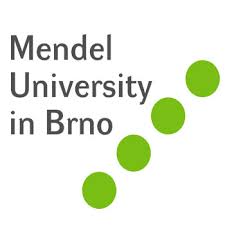 GARGANO NATIONAL PARK
Mendel University in Brno 
Faculty of Forestry 
Subject: Landscape Ecology

MARIA ROSA CURCETTI
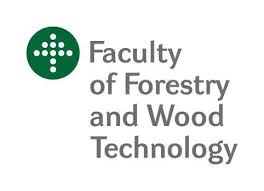 Geography
The Gargano National Park is a national park in the province of Foggia, southern Italy. Aside from the Mount Gargano promontory from which it takes its name, it includes also the Tremiti Islands archipelago and the Foresta Umbra, a large wood protected area established in 1977.
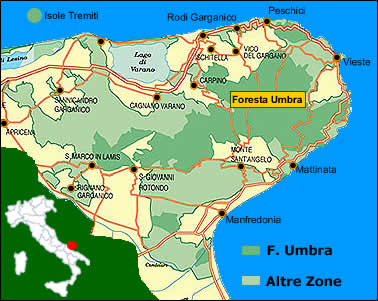 -The territory (118,144 ha) is located entirely in the Province of Foggia. 
 
.The Gargano National Park Authority is based in Monte Sant'Angelo.
ECOLOGICAL INTRODUCTION OF THE AREA
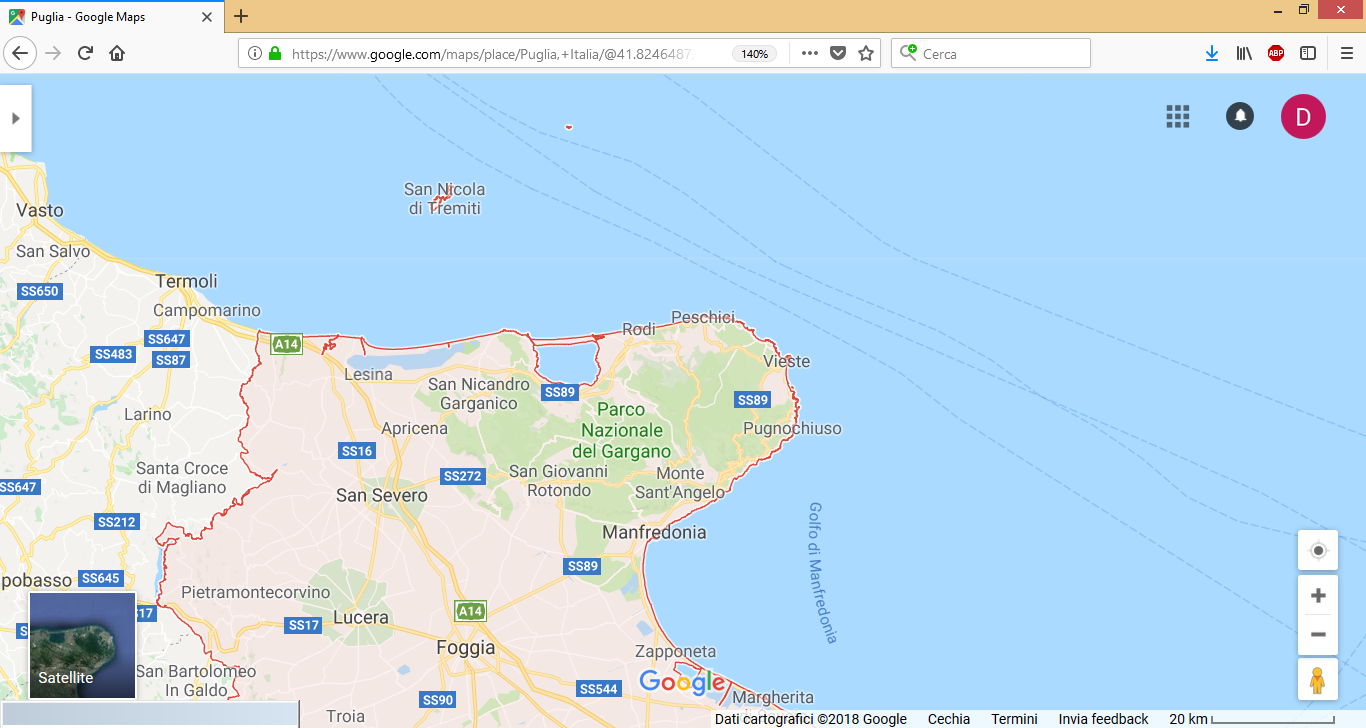 Hydrology
The river environment is completely absent on the Gargano promontory and there is no real surface hydrographic network. An exception is a small area to the north, where the few streams of limited length and capacity are concentrated, mostly inlets of the lagoons of Lesina and Varano, two brackish pools of water with a total surface area of ​​about 11,000 ha.
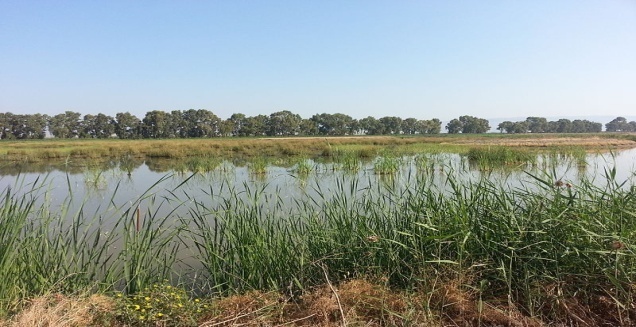 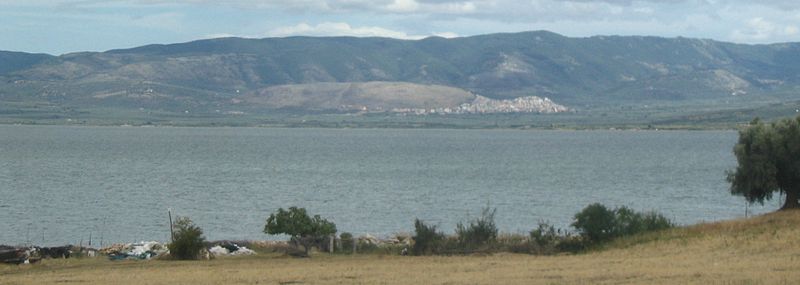 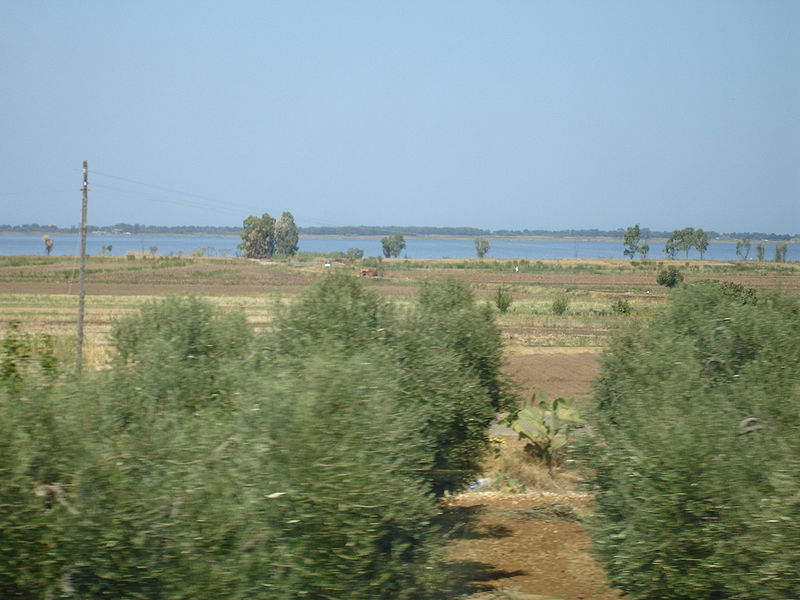 Lake Salso
Varano Lake
Lesina Lake
Flora
The flora is very varied and particular: there are about 2,200 botanical species (about 35% of the national flora). Thanks to the particular climatic conditions and the northern winds that are loaded with humidity, about 1300 mm fall on the Gargano promontory. of water in the form of rain. This provides the development of a particular microclimate in which some plant essences manage to live in conditions not found in other parts of Italy and the world
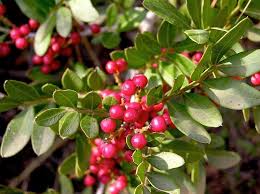 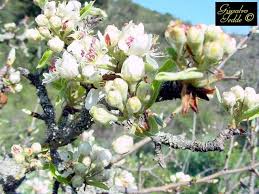 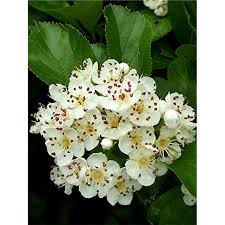 Pistacia lentiscus
Pirus pyraster
Crataegus monogyna
Phenomenon of Macrosomatism
The phenomenon of macrosomatism, that is, an abnormal growth of plant species
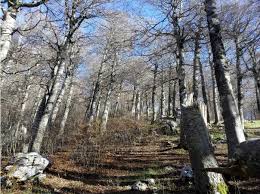 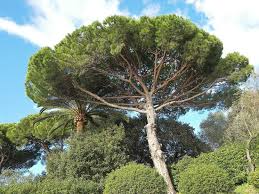 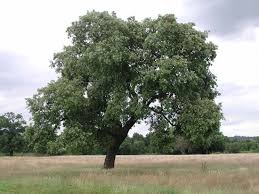 Pinus halepensis
Fagus
Quercus ilex
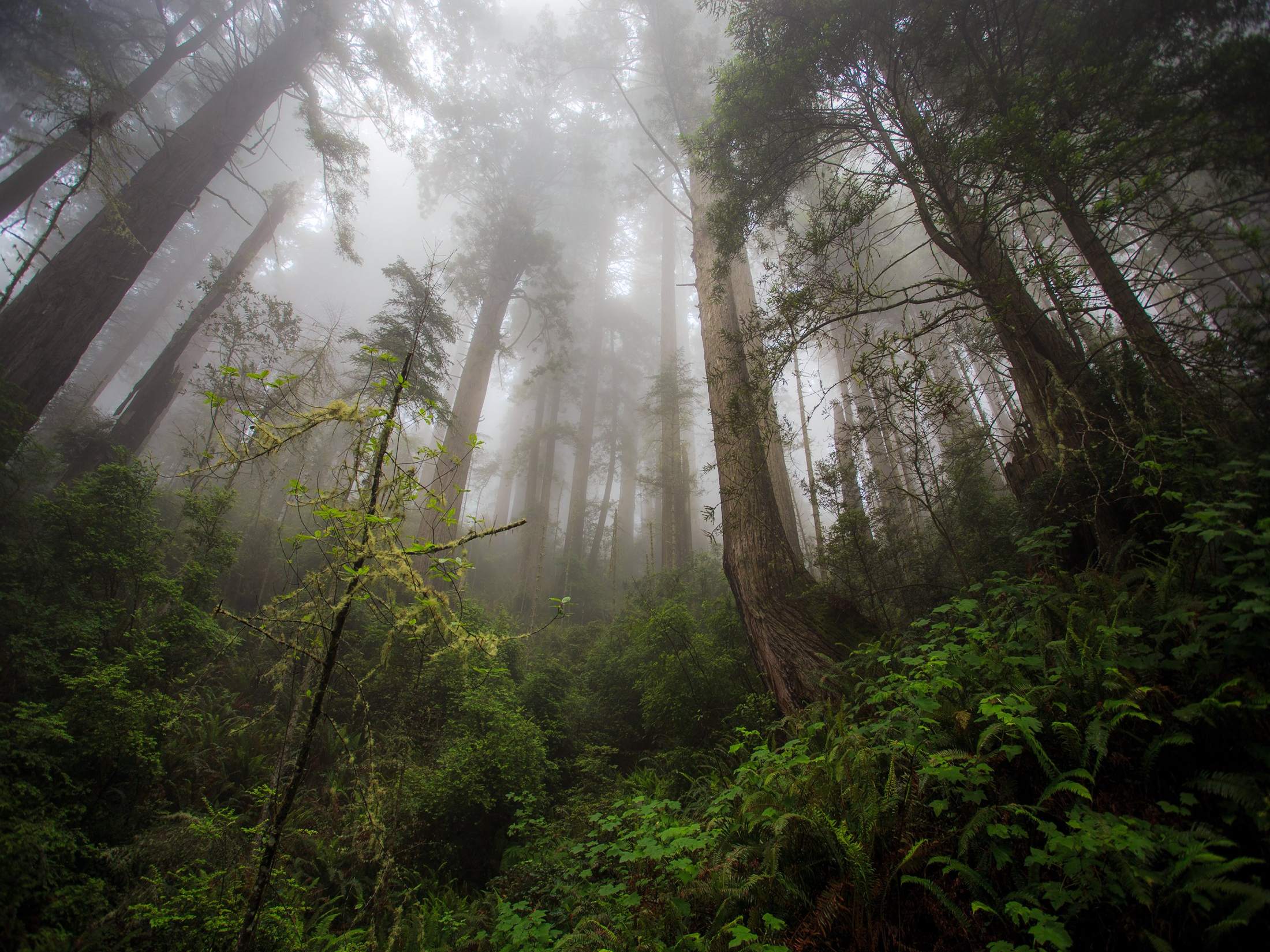 FOREST RETAINS WATER
FAUNA
About 170 species of birds nest in the Gargano
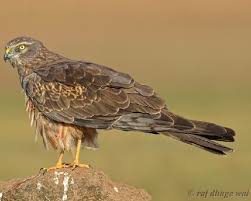 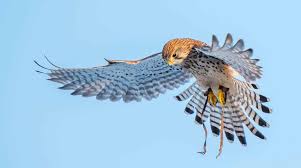 Falco tinnunculus Linnaeus
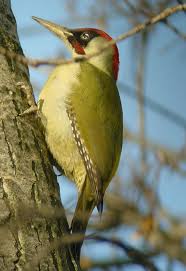 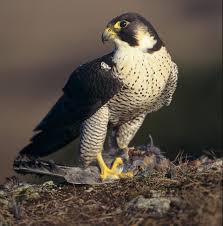 Circus pygargus
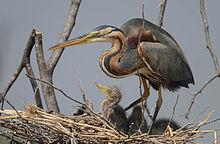 Picus viridis
Falco peregrinus
Ardea purpurea
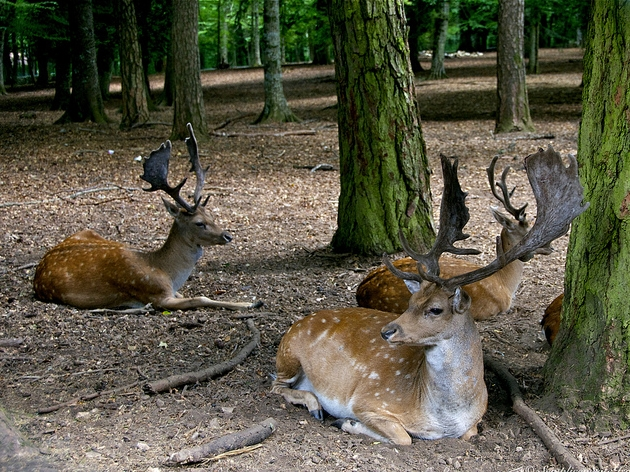 PRESENCE OF BIODIVERSITY
Tourism and itineraries
In Gargano peninsula we can find different types of tourism:
Trips in sea caves;
Visiting Bays and beaches; ( Vignanotica Bay, Pugnochiuso and Vieste)
Tremiti Islands;
Religious tourism ( San Giovanni rotondo)
Enogastronomic Tourism.
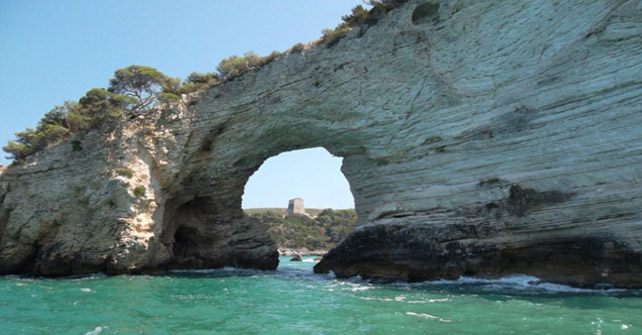 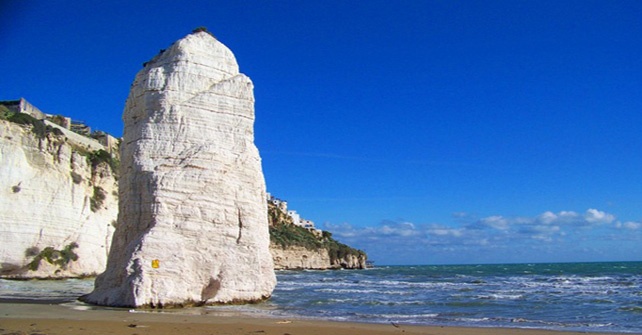 Problems
The major problems that affected this area are four:
Dry summers that could bring to fire; 
 Abusive buildings;
Pollution due to the accumulation of the waste;
Oil drilling in the Adriatic sea.
FIRES
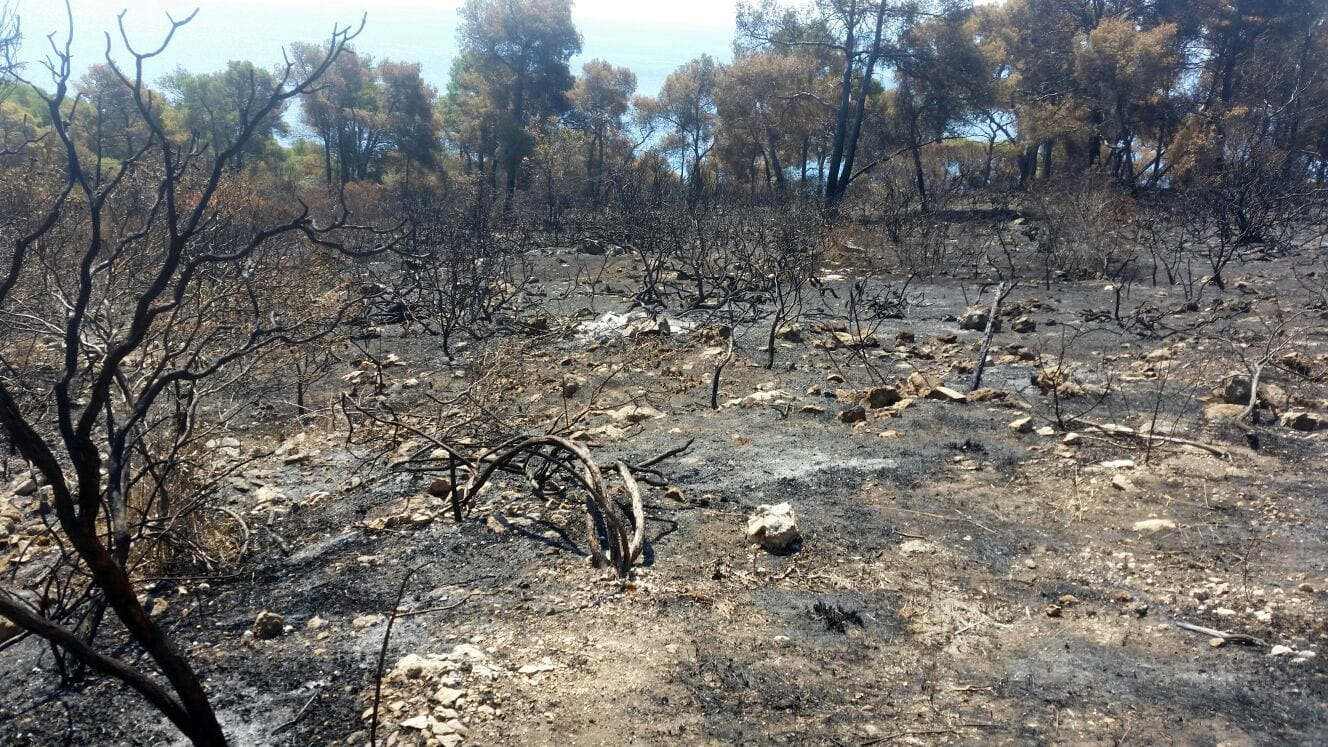 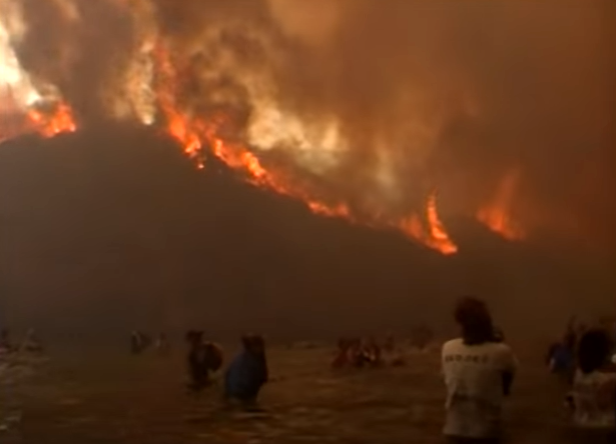 Peschici, 2007
POTENTIAL SOLUTIONS
More controls from police, firefighter and forestal guards;
Fight corruption and abusivism by the government;
 Find a sustainable way to the estraction of natural resources
Recreational tours 
School tourism
Biodiversity promotion
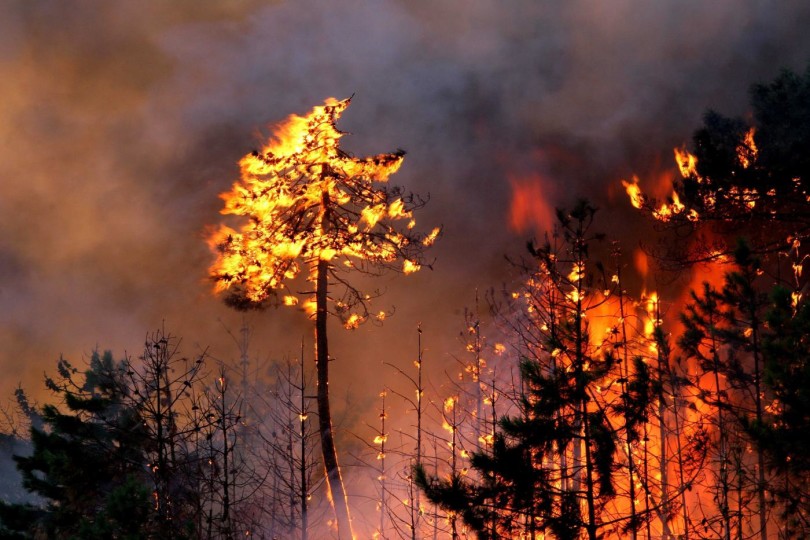 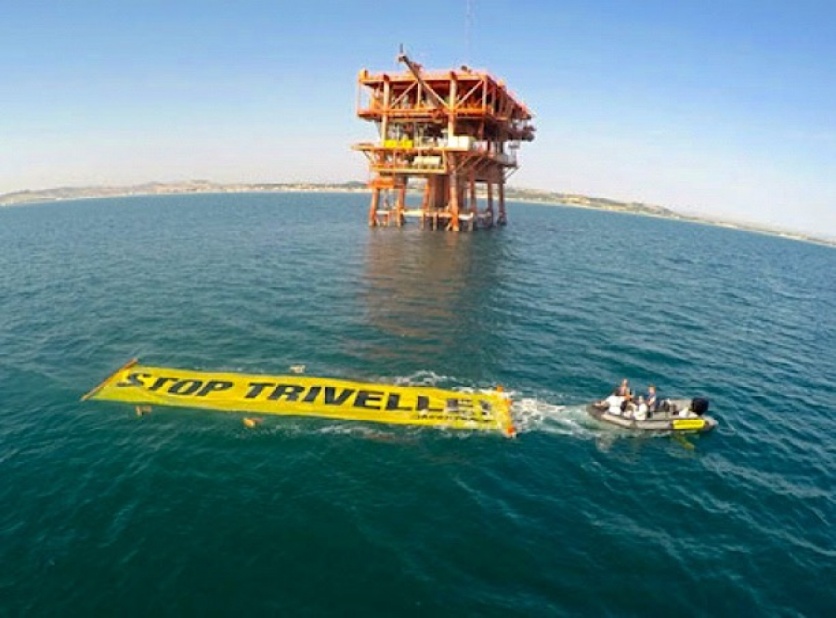 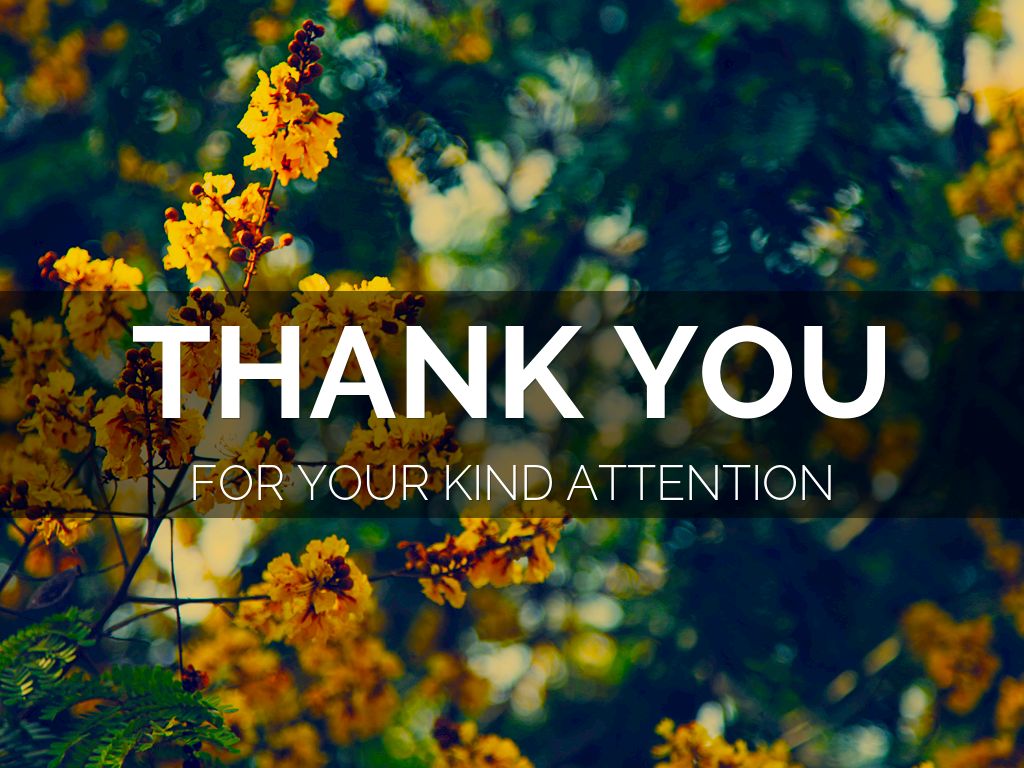